ỦY BAN NHÂN DÂN HUYỆN GIA LÂM
TRƯỜNG MẦM NON CỔ BI
LĨNH VỰC PHÁT TRIỂN THỂ CHẤT

Đề tài :Bò theo hướng thẳng mang vật trên lưng
Giáo viên :Dương Thị Loan

Lứa tuổi: Mẫu Giáo bé
THỂ DỤC VẬN ĐỘNG
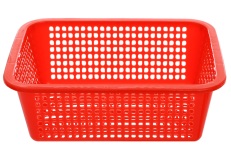 Vạch xuất phát
Bài tập: Bò theo hướng thẳng có mang vật trên lưng.
  A. Chuẩn bị:
+ Phụ huynh chuẩn bị 10 bao cát, rổ.
+ Đường kẻ làm vạch xuất phát, vạch đích.
+ Trước khi tập cho các con khởi động nhẹ nhàng..
   B. Bài tập: Phụ huynh hướng dẫn con tập bài vận động .theo sơ đồ tập: 
+ Tư thế chuẩn bị :Từ đầu hàng phụ huynh cho con đứng trước vạch xuất phát.
+ Khi có hiệu lệnh “Chuẩn bị” cho trẻ quỳ 2 gối chống 2 bàn tay ở trước vạch xuất phát, lưng thẳng, mắt nhìn về phía trước, đặt túi cát trên lưng.Khi có hiệu lệnh“ bò”cho trẻ bò kết hợp chân nọ tay kia theo hướng thẳng, bò thật khéo léo để không làm rơi túi cát trên lưng.

Các bậc phụ huynh hãy đồng hành cùng con trongbài 	tập này nhé!
Cô chúc các  bạn nhỏ chăm chỉ luyện tập để có cơ thể thật khỏe mạnh!
3,5 – 4 m
Vạch đích